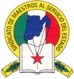 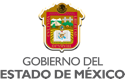 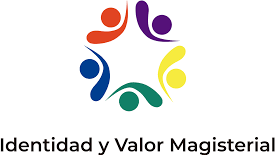 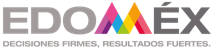 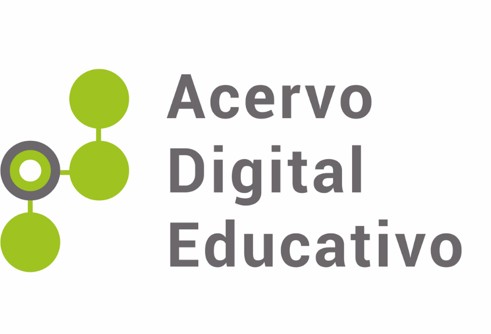 Te reto piensa, identifica y aprende 

Autores: María Georgina Medina Vázquez 
              María del Pilar Palma Romero 
              Luis Enrique Machado Ávila 
Supervisión de Educación Primaria Zona P150 15FIZ2024T 
Toluca, México 
18 de noviembre de 2022
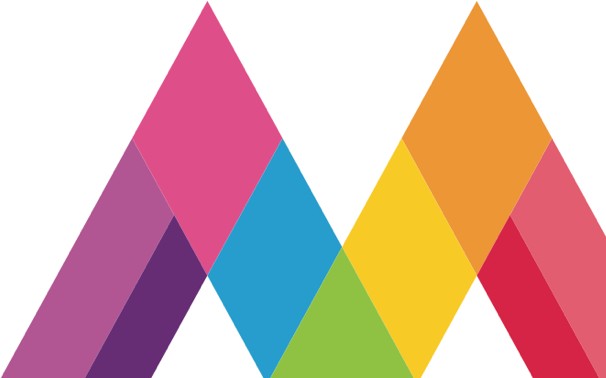 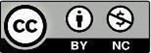 En la educación primaria, los docentes orientan el aprendizaje de los alumnos; propician en ellos el interés para participar, preguntar en conversaciones, y saber más; involucran a todos sus alumnos, con especial atención en quienes tienen dificultades para expresarse frente a los demás. Favorecen el respeto, la escucha atenta y la expresión a partir de actividades atractivas que incluyan conversaciones, explicaciones, cantos, rimas, juegos, cuentos. Asimismo, son usuarios de diversos textos e involucran a los niños en la exploración y el uso de libros, periódicos, folletos, revistas, entre otros; ponen al alcance lo escrito mediante la lectura en voz alta en las situaciones didácticas para promover la escritura y la revisión de los textos en conjunto con los alumnos; generaran el interés por conocer acerca de diversos tópicos que impliquen la consulta de fuentes de información; muestran actitudes de placer e interés por la lectura y la escritura para contagiarlo a los alumnos. (SEP, 2017).

La También ponen a disposición de los niños diversas actividades lúdicas como la que a continuación se presenta, mismas que favorecen la aprehensión de aprendizajes a  través de la manipulación y exploración directa de los recursos. 
Algunos de los propósitos donde se articula esta actividad son los siguientes:

Avanzar en su conocimiento de las convenciones del lenguaje oral y escrito y comenzar a reflexionar sobre el sistema lingüístico para resolver problemas de interpretación y producción textual.
Elegir materiales de estudio considerando la organización de los acervos y la información de los portadores.
Utilizar diferentes medios (orales, escritos, electrónicos) para compartir su experiencia y manifestar sus puntos de vista.

Para dar inicio con la actividad, hay que seguir las indicaciones, que a continuación se presentan.
Instrucciones
Cada diapositiva presenta las sílabas y las vocales, las tarjetas presentadas contienen la tabla y el resultado, para poder jugar con este memorama, sigue las instrucciones:
Posiciona el cursor en la diapositiva de la tabla que deseas jugar.
Da click izquierdo en una tarjeta.
Da click izquierdo en otra tarjeta distinta a la primera.
Si las dos tarjetas tienen la misma sílaba o las mismas vocales el resultado correcto, se quedan abiertas.
En caso contrario se vuelve a dar click izquierdo para volver a tapar la carta.
Se irán abriendo las cartas de dos en dos hasta encontrar los resultados correctos.
¡Diviértete!
Aa
Ee
Ii
Ee
Oo
Oo
Vocales
Aa
Ii
Uu
Uu
Ma
ma
Mo
mo
Mi
mi
Mi
mi
Me
me
Mm
Ma
ma
Me
me
Mo
mo
Mu
mu
Mu
mu
Sa
sa
Si
si
Se
se
Su
su
So
so
Ss
Si
si
Sa
sa
So
so
Se
se
Su
su
To
to
Ti
ti
Te
te
Tu
tu
Tt
Ta
ta
To
to
Ta
ta
Ti
ti
Tu
tu
Te
te
Le
le
Lo
lo
Le
le
Li
li
L
l
La
la
Lo
lo
La
la
Lu
lu
Li
li
Lu
lu
Ri
ri
Ro
ro
Ra
ra
Ri
ri
Ro
ro
Rr
Ru
ru
Ra
ra
Ru
ru
Re
re
Re
re
Pe
pe
Pu
pu
Po
po
Pa
pa
Pp
Pe
pe
Pu
pu
Pi
pi
Pi
pi
Pa
pa
Po
po
Nu
nu
Ne
ne
Ne
ne
Nu
nu
No
no
Nn
Na
na
No
no
Ni
ni
Na
na
Ni
ni
Ci
ci
Ce
ce
Co
co
Cu
cu
Ce
ce
Co
co
Cc
Cu
cu
Ci
ci
Ca
ca
Ca
ca
Do
do
Da
da
De
de
Do
do
Di
di
Dd
Du
du
Da
da
De
de
Du
du
Di
di
Vo
vo
Ve
ve
Vi
vi
Ve
ve
Vi
vi
Vu
vu
Vv
Va
va
Va
va
Vu
vu
Vo
vo
Fa
fa
Fo
fo
Fi
fi
Fi
fi
Fe
fe
Ff
Fa
fa
Fe
fe
Fo
fo
Fu
fu
Fu
fu
Be
be
Ba
ba
Bo
bo
Bu
bu
Bi
bi
Bb
Bu
bu
Be
be
Ba
ba
Bo
bo
Bi
bi
To
to
Ji
ji
Je
je
Ju
ju
Jj
Ja
ja
Jo
jo
Ja
ja
Ji
ji
Ju
ju
Je
je
Ñe
ñe
Ño
ño
Ñe
ñe
Ñi
ñi
Ña
ña
Ññ
Ño
ño
Ña
ña
Ñu
ñu
Ñi
ñi
Ñu
ñu
Ga
ga
Gu
gu
Go
go
Gg
Go
go
Ga
ga
Gu
gu
He
he
Hu
hu
Ho
ho
Ha
ha
Hh
He
he
Hu
hu
Hi
hi
Hi
hi
Ha
ha
Ho
ho
Chu
chu
Che
che
Che
che
Chu
chu
Cho
cho
Chch
Cha
cha
Cho
cho
Chi
chi
Cha
cha
Chi
chi
Lli
lli
Lle
lle
Llo
llo
Llu
llu
Lle
lle
Llo
llo
Ll
ll
Llu
llu
Lli
lli
Lla
lla
Lla
lla
Que
que
Qui
qui
Q
q
Qui
qui
Que
que
Ya
ya
Ye
ye
Yi
yi
Ye
ye
Yo
yo
Yo
yo
Yy
Ya
ya
Yi
yi
Yu
yu
Yu
yu
Gui
gui
Gu
gu
Gui
gui
Gue
gue
Gue
gue
Güi
güi
Güe
güe
Gü
gü
Güe
güe
Güi
güi
Gi
gi
Ge
ge
Gg
Ge
ge
Gi
gi
Ke
ke
Ko
ko
Ke
ke
Ki
ki
Ka
ka
Kk
Ko
ko
Ka
ka
Ku
ku
Ki
ki
Ku
ku
Zi
zi
Zo
zo
Za
za
Zi
zi
Zo
zo
Zz
Zu
zu
Za
za
Zu
zu
Ze
ze
Ze
ze
Xe
xe
Xu
xu
Xo
xo
Xa
xa
Xx
Xe
xe
Xu
xu
Xi
xi
Xi
xi
Xa
xa
Xo
xo
Wu
wu
We
we
We
we
Wu
wu
Wo
wo
Ww
Wa
wa
Wo
wo
Wi
wi
Wa
wa
Wi
wi
Referencias
Secretaría de Educación Pública. (2022). Lengua Materna. Español. Primer Grado. Ciudad de México.
Secretaría de Educación Pública. (2017). Programas de Estudio 2017 Guía para el Maestro. Educación Básica. Primer Grado. México DF.

Rivas. M. (2008). Procesos cognitivos y aprendizaje significativo. La Suma de todos: Madrid.